А.С.Пушкин «Няне»
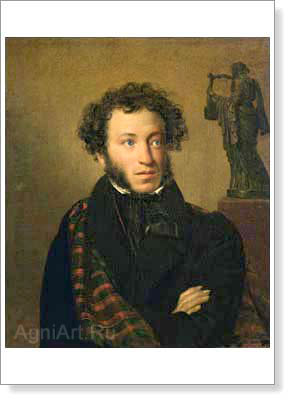 Урок чтения в 8 классе
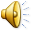 Арина Родионовна Яковлева
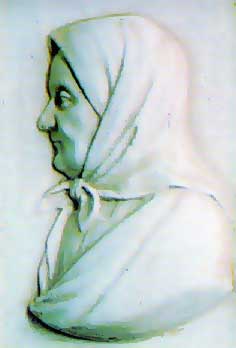 26.10.2017
2
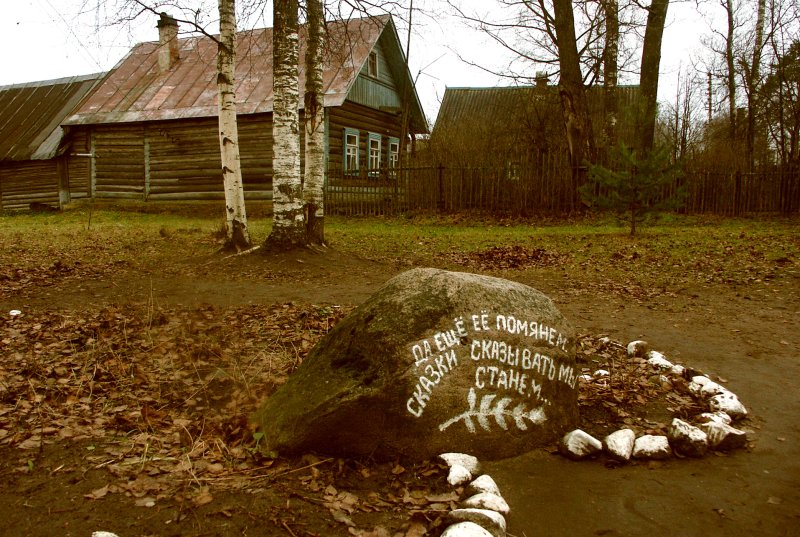 Домик  няни в деревне Кобрино
26.10.2017
3
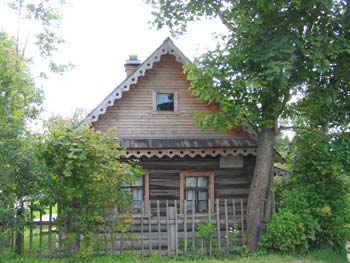 КОБРИНО
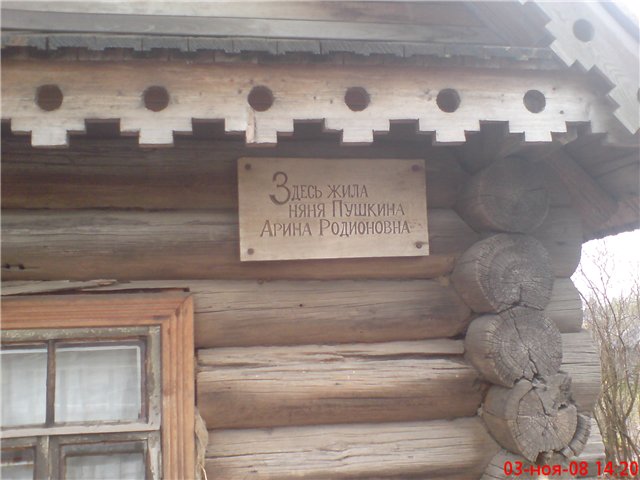 С виду домик кажется совсем крошечным и малопривлекательным.   Но прочтешь скромную надпись на фасаде, и дрогнет сердце: "Здесь жила няня Пушкина - Арина Родионовна".
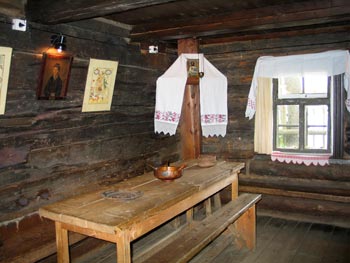 Крепостная крестьянка Арина Родионовна жила здесь после замужества с 1781 года до своего отъезда в 1798 году вместе с семьей Пушкиных в Москву.
А потом в этом доме жили ее потомки и потомки родственников мужа Федора Матвеева.
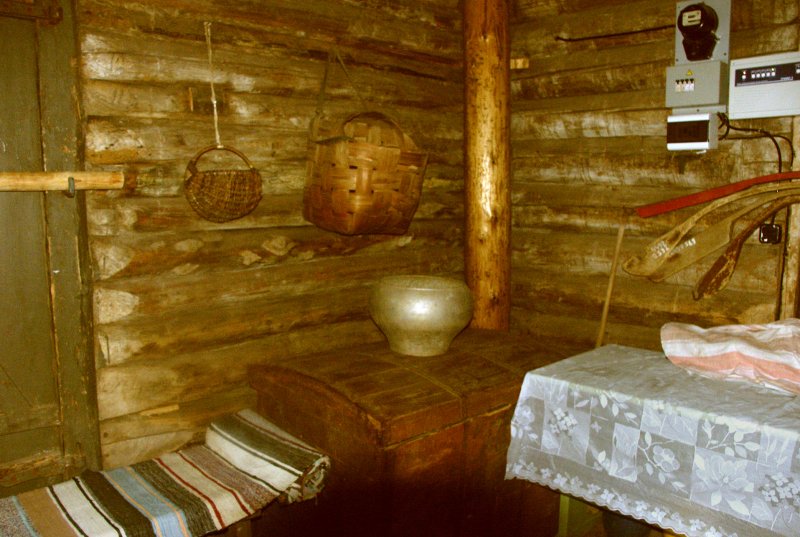 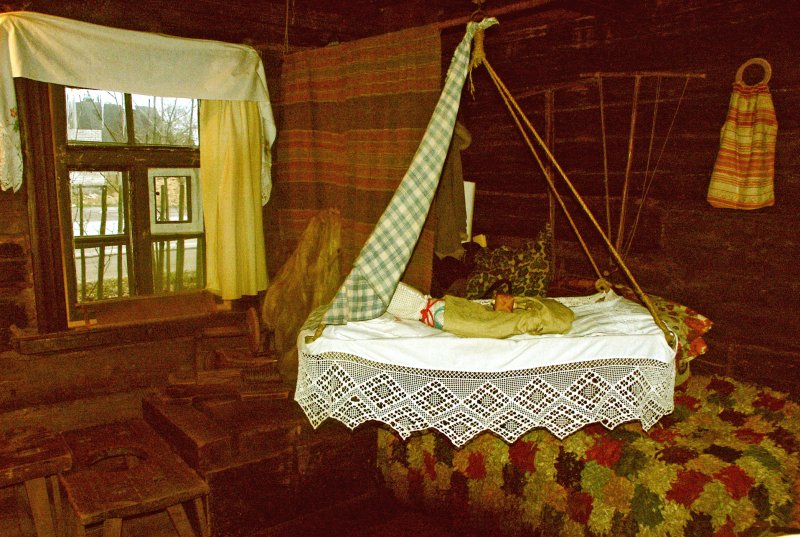 26.10.2017
7
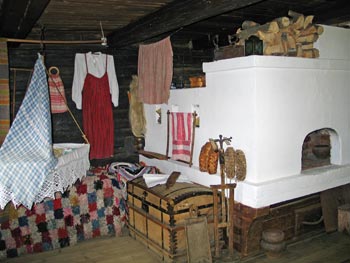 26.10.2017
8
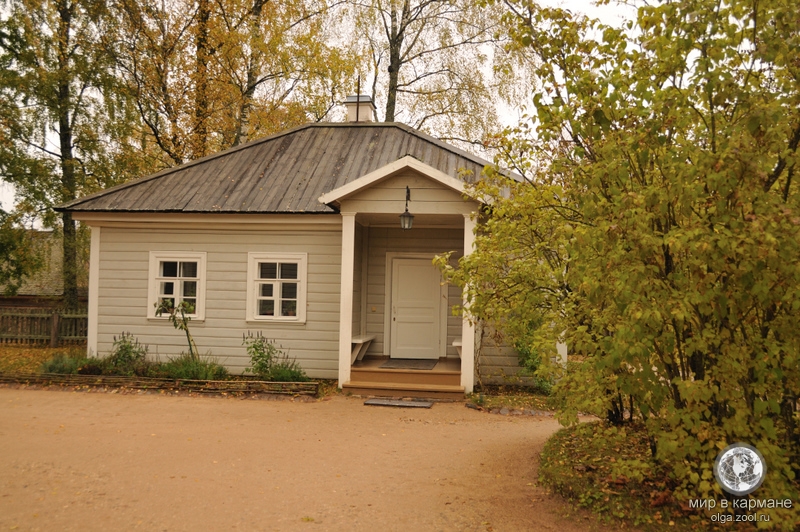 Домик няни в Михайловском
26.10.2017
9
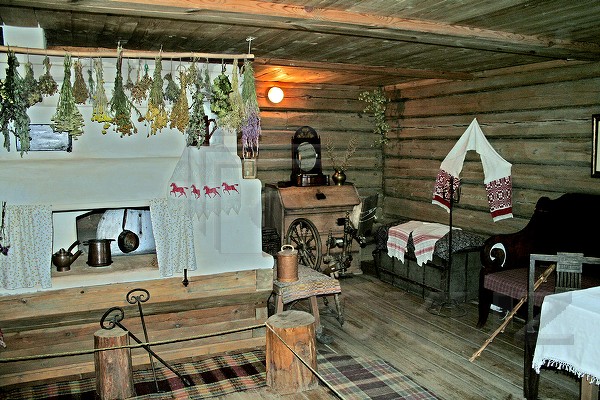 26.10.2017
10
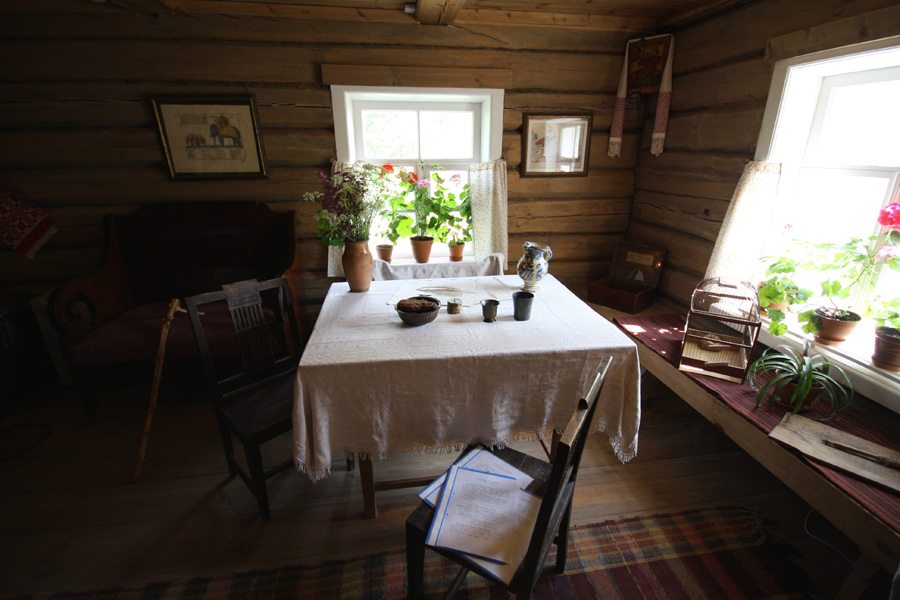 26.10.2017
11
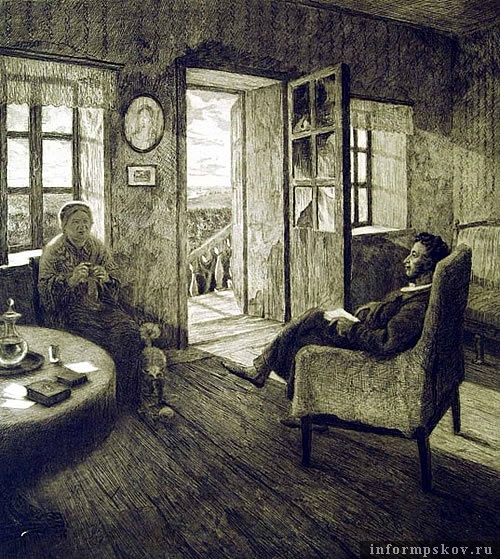 26.10.2017
12
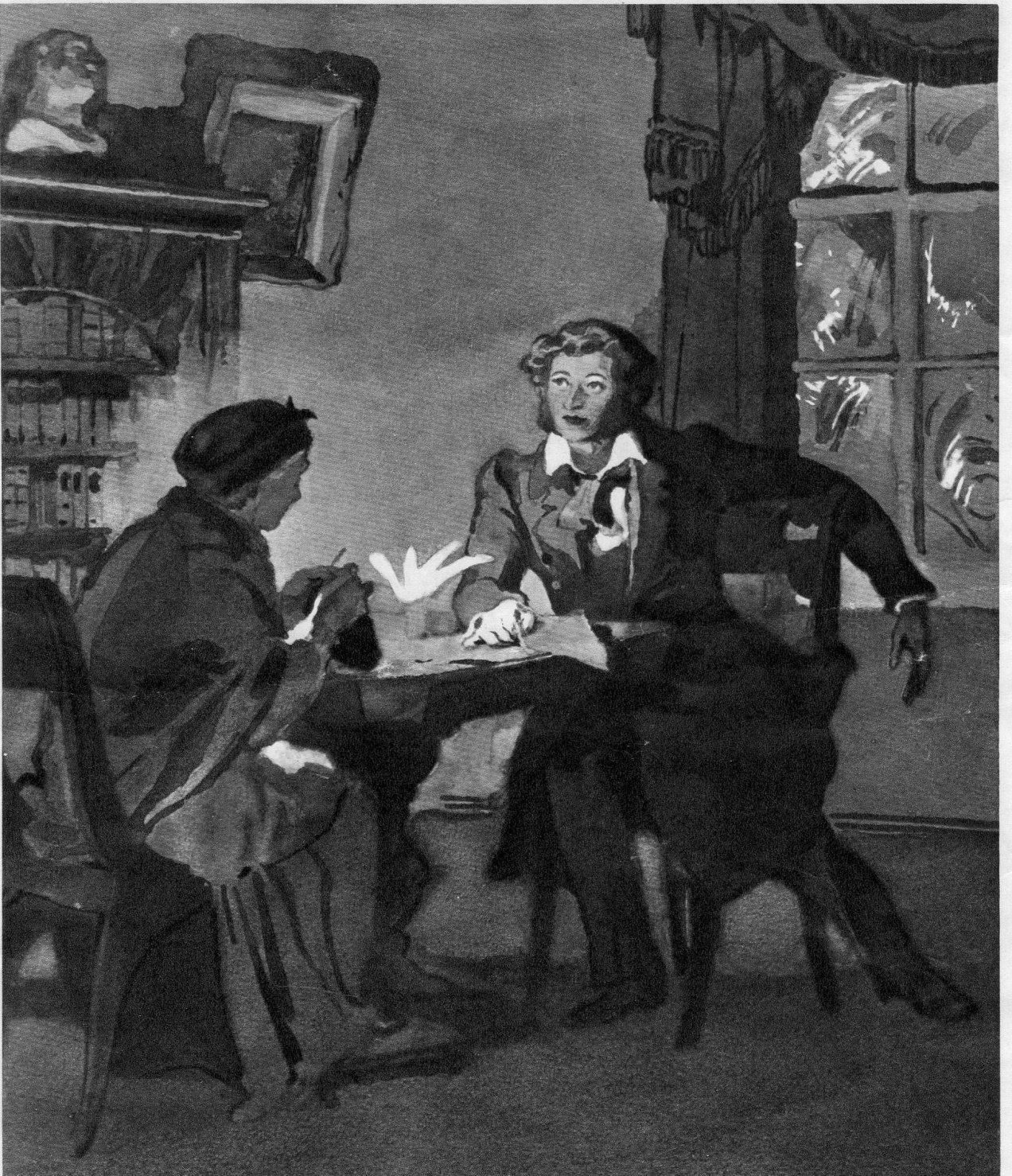 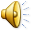 26.10.2017
13
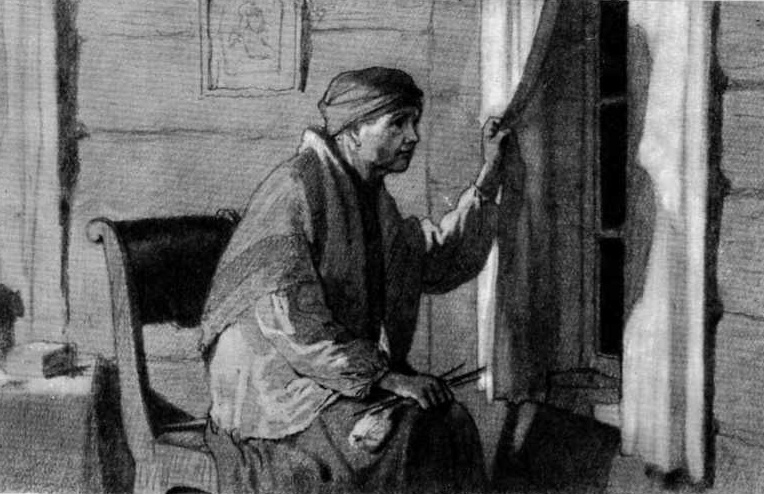 26.10.2017
14
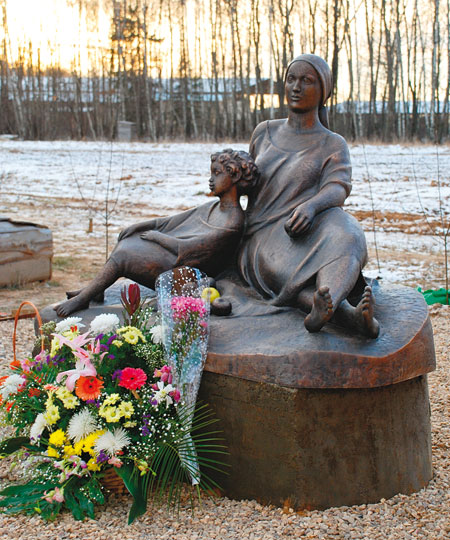 Памятник  маленькому Пушкину и его няне в  Калуге.
26.10.2017
15
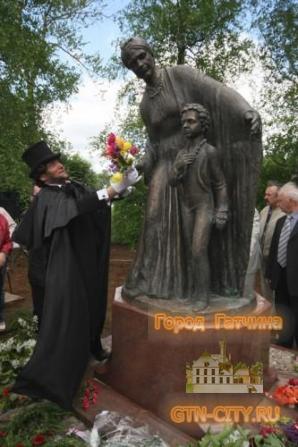 Гатчина
26.10.2017
16
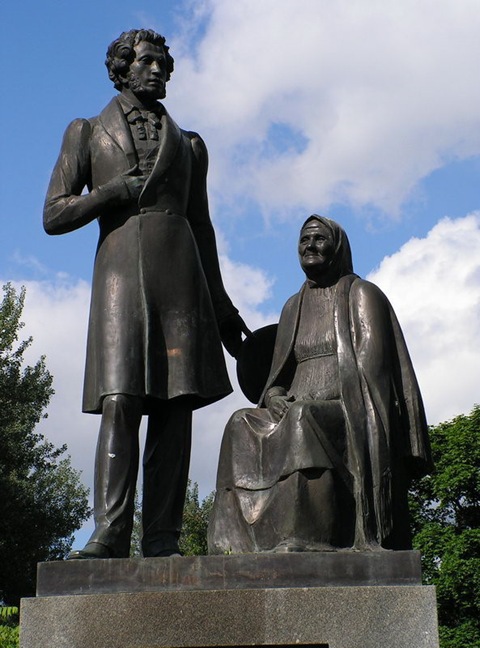 Памятник А.С. Пушкину и Арине Родионовне в городе Пскове
26.10.2017
17